NETW-250VOIPHow It WorksLast Update 2013.03.071.1.0
Copyright 2012-2013 Kenneth M. Chipps Ph.D. www.chipps.com
1
VOIP
In a VOIP network each loop from caller to receiver is virtualized and controlled using software
There is no constant physical circuit as there is when a call is placed over the traditional PSTN using POTS
This makes for more efficient use of the circuit
Copyright 2012-2013 Kenneth M. Chipps Ph.D. www.chipps.com
2
VOIP
For example, during times of silence the call's pathway doesn't need to utilize a full amount of bandwidth, and the shared resources of the network may be better utilized by another call or perhaps by another application altogether
Copyright 2012-2013 Kenneth M. Chipps Ph.D. www.chipps.com
3
VOIP
LAN and WAN data links are just systems for moving bits, and the lower layers don't distinguish between voice and data traffic, because it's all just packets
All of VOIP's economy and flexibility come at a price
That is the lack sophistication of infrastructure in comparison to the PSTN and poor QoS
Copyright 2012-2013 Kenneth M. Chipps Ph.D. www.chipps.com
4
VOIP Infrastructure
The main component of the VOIP infrastructure is the softswitch or VOIP PBX that runs as a program on a standard computer that is attached in some way to the PSTN
A VOIP softswitch has two main functions
Call management
Voice transmission
Copyright 2012-2013 Kenneth M. Chipps Ph.D. www.chipps.com
5
Call Management
We will see the details on call management when we talk about the Asterisk PBX
Copyright 2012-2013 Kenneth M. Chipps Ph.D. www.chipps.com
6
Voice Transmission
For voice transmission a voice channel is created
This voice channel manages the packaging, transmittal, receiving, and reconstruction of the digitized voice data
It occurs inside virtualized pathways across the TCP/IP network
The word channel has a wide definition
Copyright 2012-2013 Kenneth M. Chipps Ph.D. www.chipps.com
7
Voice Transmission
It can be the complete virtualized transport that takes the mouth-to-ear analog signal and transports it over a great distance using networked software
There are several steps in the process of transmitting voice sounds over a channel
Copyright 2012-2013 Kenneth M. Chipps Ph.D. www.chipps.com
8
Voice Transmission
These include
Sampling
Digitizing
Encoding
Transport
Decoding
Playback
Copyright 2012-2013 Kenneth M. Chipps Ph.D. www.chipps.com
9
Sampling and Digitizing
Digital-to-analog conversion called DAC and analog-to-digital conversion are the processes that convert sound from the format in which it is heard — analog sound waves — into the format that VOIP uses to carry it — digital streams — and back again
Copyright 2012-2013 Kenneth M. Chipps Ph.D. www.chipps.com
10
Sampling and Digitizing
In traditional telephony, the process is fairly simple, because variations in DAC techniques are driven by requirements of different data links and devices and by regional standards variations
Copyright 2012-2013 Kenneth M. Chipps Ph.D. www.chipps.com
11
Sampling and Digitizing
The DAC processes employed in Voice over IP aren't tied to the data link layer, so they can vary greatly
Different DAC, digitizing, and compression techniques are used in different circumstances
The data link's properties, like bandwidth capacity and latency, are factors in the selection of these techniques
Copyright 2012-2013 Kenneth M. Chipps Ph.D. www.chipps.com
12
Sampling and Digitizing
DAC includes the quantizing or digital sampling of sounds, filtering for bandwidth preservation, and signal compression for bandwidth efficiency 
PCM - Pulse Code Modulation is the most common sampling technique used to turn audible sounds into digital signals
Copyright 2012-2013 Kenneth M. Chipps Ph.D. www.chipps.com
13
The 64 kbps Channel
64 kbps is the fixed line speed of any POTS line
Analog and most digital telephone systems operate at the same sampling frequency, 8,000 Hz 
A sampling resolution of 8 bits combined with 8,000 samples per second results in a bandwidth requirement of 64 kbps
Copyright 2012-2013 Kenneth M. Chipps Ph.D. www.chipps.com
14
The 64 kbps Channel
The 64 kbps channel is a baseline unit for dealing with sizing issues in a VOIP network
Copyright 2012-2013 Kenneth M. Chipps Ph.D. www.chipps.com
15
Framing
Framing is the real-time process of dividing a stream of digital sound information into manageable, equal-sized hunks for transport over the network
At this rate, it takes 50 frames to represent 1 second of digitized sound
Copyright 2012-2013 Kenneth M. Chipps Ph.D. www.chipps.com
16
Digital V Packet Based
The sound signals transmitted and received by an IP endpoint are digital 
This makes them similar to those carried over a traditional voice T1 or ISDN circuit
VOIP calls are packet based
Traditional digital voice lines are not
VOIP uses UDP datagrams
Copyright 2012-2013 Kenneth M. Chipps Ph.D. www.chipps.com
17
Multiplexing
T1 - 24 simultaneous calls using two pairs of wire rather than one pair per simultaneous call
DS3 - which supports 672 individual channels or 28 T1s
The technique that is used to handle these simultaneous calls is called multiplexing
Copyright 2012-2013 Kenneth M. Chipps Ph.D. www.chipps.com
18
Multiplexing
DS3s and OC circuits are often used by ISPs and application service providers that need very high-capacity Internet connectivity
Copyright 2012-2013 Kenneth M. Chipps Ph.D. www.chipps.com
19
Compression
VOIP provides an even more economical way of linking PBXs together
If 100 calls at 64 kbps each were to occur at the same time using a PBX, then roughly 6 mbps of composite bandwidth is required 
This would require five T1s
Copyright 2012-2013 Kenneth M. Chipps Ph.D. www.chipps.com
20
Compression
VOIP encoding techniques allow for significant compression of the sound sample
A 64 kbps voice call can be reduced to 44 kbps without a noticeable reduction in sound quality
Copyright 2012-2013 Kenneth M. Chipps Ph.D. www.chipps.com
21
Compression
Now, that link between PBXs uses only 4 mbps, and needs only three T1 circuits instead of five, resulting in a much cheaper trunk
The algorithms VOIP uses to encode sound data, and sometimes to decrease bandwidth requirements, are called codecs
Copyright 2012-2013 Kenneth M. Chipps Ph.D. www.chipps.com
22
Codecs
Codecs, short for coder/decoders, are algorithms for packaging multimedia data in order to transport it in real time, over the network
There are many codecs for audio and video
Most of the codecs in use on VOIP networks were defined by ITU-T recommendations of the G variety
Copyright 2012-2013 Kenneth M. Chipps Ph.D. www.chipps.com
23
Codecs
Here is what Meggelen, Madsen, and Smith say about codecs in their book Asterisk The Future of Telephony
Codecs are algorithms used to digitally encode and compress analog audio information
These use the human brain’s ability to form an impression from incomplete information
Copyright 2012-2013 Kenneth M. Chipps Ph.D. www.chipps.com
24
Codecs
We tend to believe we hear what we expect to hear, rather than what we actually hear
Originally, the term codec referred to a COder/DECoder
In other words, a device that converts between analog and digital
Now, the term seems to relate more to COmpression/DECompression
Copyright 2012-2013 Kenneth M. Chipps Ph.D. www.chipps.com
25
Codecs
The common ones are
Copyright 2012-2013 Kenneth M. Chipps Ph.D. www.chipps.com
26
Codecs
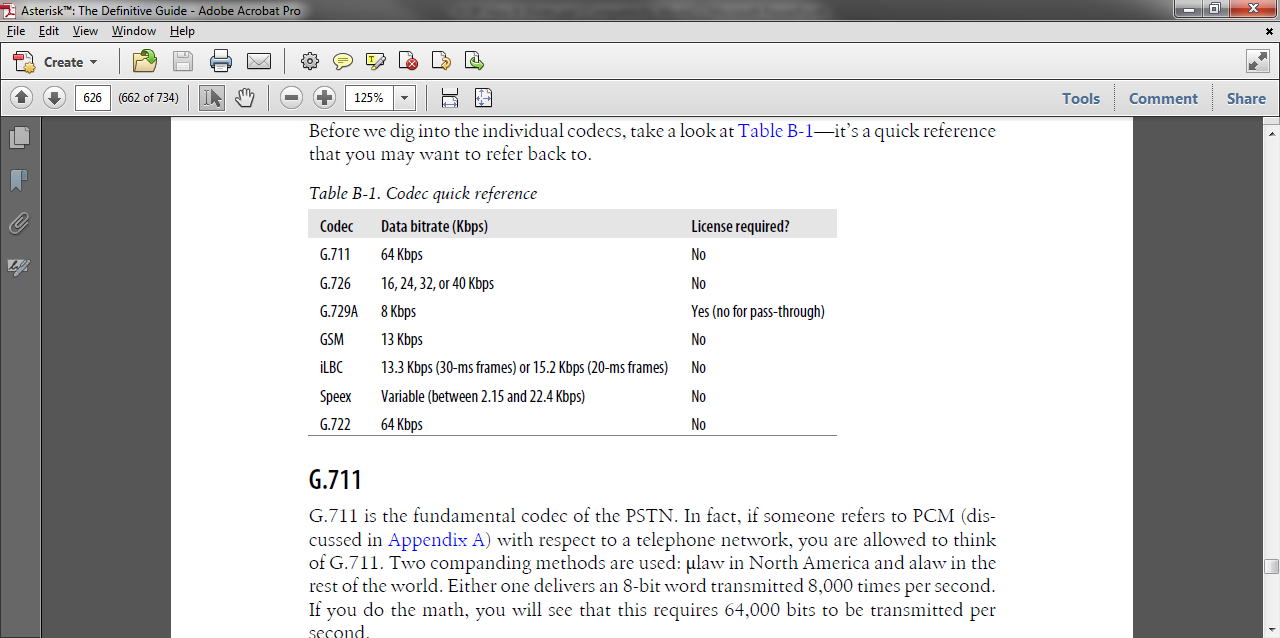 Copyright 2012-2013 Kenneth M. Chipps Ph.D. www.chipps.com
27
Codecs
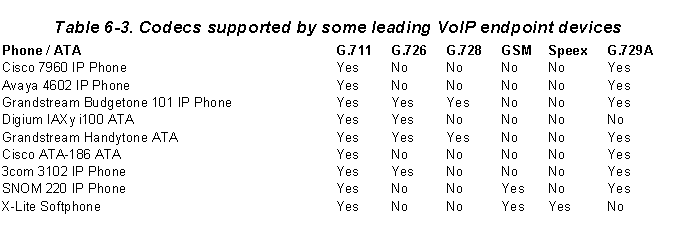 Copyright 2012-2013 Kenneth M. Chipps Ph.D. www.chipps.com
28
Cisco
Cisco prefers G.711 and G.729
G.711 is widely supported so it is the choice if interoperability with different systems is required
Copyright 2012-2013 Kenneth M. Chipps Ph.D. www.chipps.com
29
G.711
G.711 - This codec is a 64 kbps encoding/decoding algorithm that uses straightforward 8-bit PCM digitization for 8 kHz linear audio monaural signals
G.711 is the fundamental codec of the PSTN
Some think of it as PCM as it is used for this purpose
Copyright 2012-2013 Kenneth M. Chipps Ph.D. www.chipps.com
30
G.711
It's the encoding scheme used by most traditional digital telephony circuits, like T1s
Many people will tell you that G.711 is an uncompressed codec
This is not exactly true, as companding is considered a form of compression
It is the least processor-intensive codec
Copyright 2012-2013 Kenneth M. Chipps Ph.D. www.chipps.com
31
G.726
This codec has been around for some time
It is one of the original compressed codecs
It is also known as ADPCM - Adaptive Differential Pulse-Code Modulation
It can run at several bitrates
The most common rates are 16 Kbps, 24 Kbps, and 32 Kbps
Copyright 2012-2013 Kenneth M. Chipps Ph.D. www.chipps.com
32
G.729A
Considering how little bandwidth it uses, G.729A delivers impressive sound quality
It does this through the use of CS-ACELP - Conjugate-Structure Algebraic-Code-Excited Linear Prediction
Because of patents, you can’t use G.729A without paying a licensing fee
Copyright 2012-2013 Kenneth M. Chipps Ph.D. www.chipps.com
33
G.729A
However, it is extremely popular and is well supported on many different phones and systems
To achieve its impressive compression ratio, this codec requires an equally impressive amount of effort from the CPU
Copyright 2012-2013 Kenneth M. Chipps Ph.D. www.chipps.com
34
GSM
GSM - Global System for Mobile Communications codec is the darling of Asterisk
This codec does not come encumbered with a licensing requirement the way that G.729A does, and it offers outstanding performance with respect to the demand it places on the CPU
Copyright 2012-2013 Kenneth M. Chipps Ph.D. www.chipps.com
35
GSM
The sound quality is generally considered to be of a lesser grade than that produced by G.729A, but much of this comes down to personal opinion
GSM operates at 13 Kbps
Copyright 2012-2013 Kenneth M. Chipps Ph.D. www.chipps.com
36
iLBC
iLBC - Internet Low Bitrate Codec provides an attractive mix of low bandwidth usage and quality, and it is especially well suited to sustaining reasonable quality on lossy network links
It is similar to G.729A, but with better resilience to packet loss
Copyright 2012-2013 Kenneth M. Chipps Ph.D. www.chipps.com
37
Speex
Speex is a variable bitrate codec, which means that it is able to dynamically modify its bitrate to respond to changing network conditions
This allows it to change it bitrate in midstream without a new call setup
It is offered in both narrowband and wideband versions, depending on whether you want telephone quality or better
Copyright 2012-2013 Kenneth M. Chipps Ph.D. www.chipps.com
38
Speex
The Speex codec supports sampling rates of 8 to 32 kHz and a variable packet rate
Copyright 2012-2013 Kenneth M. Chipps Ph.D. www.chipps.com
39
G.722
This codec is called a wideband codec because it uses double the sampling rate at 16 kHz rather than 8
The effect is much higher sound quality than the other VOIP codecs
All data packets carry bits used for routing and sometimes for error correction
Copyright 2012-2013 Kenneth M. Chipps Ph.D. www.chipps.com
40
Codecs
Decoding generally takes about as much processing power as encoding, depending on the codec employed
Most IP phones and ATAs support several codecs
Copyright 2012-2013 Kenneth M. Chipps Ph.D. www.chipps.com
41
Transcoding
When a call path requires it to use more than one codec, transcoding is required
Certain connectivity mediums don't provide enough bandwidth to facilitate G.711 from end to end so transcoding to bandwidth-conserving codec may be required
Copyright 2012-2013 Kenneth M. Chipps Ph.D. www.chipps.com
42
Transcoding
Transcoding is a processing-intensive task, so it's a good idea to minimize the number of codecs that you support as standards on your network
Copyright 2012-2013 Kenneth M. Chipps Ph.D. www.chipps.com
43
Codec Packet Rates
When longer durations of sound are carried by each packet, overhead items don't have to be transmitted as often, because fewer packets are required to transport the same sound
The net result of decreasing overhead is that the application uses the network more efficiently
Copyright 2012-2013 Kenneth M. Chipps Ph.D. www.chipps.com
44
Codec Packet Rates
One way to lower overhead in a VOIP network is to reduce the number of packets per second used to transmit the sound 
But this increases the impact of network errors on the voice call
There needs to be some balance between what's acceptable overhead and what's acceptable resiliency to errors
Copyright 2012-2013 Kenneth M. Chipps Ph.D. www.chipps.com
45
Codec Packet Rates
Different codecs have different packet rates and overhead ratios 
A diversity of available codecs gives VOIP system builders a way to fine-tune their network's voice bandwidth economy
The packet rate is the number of packets required per second of sound transmitted
Copyright 2012-2013 Kenneth M. Chipps Ph.D. www.chipps.com
46
Codec Packet Rates
Different audio codecs use different rates 
The gap between transmitted packets is called the packet interval
The packet interval has the most obvious effect on overhead
Copyright 2012-2013 Kenneth M. Chipps Ph.D. www.chipps.com
47
Codec Packet Rates
The shorter it is, the more overhead is required to transmit the sound because you have more packets transmitted in one second
The longer it is, the less overhead is required because you have fewer packets transmitted in one second
Copyright 2012-2013 Kenneth M. Chipps Ph.D. www.chipps.com
48
Codec Packet Rates
With longer packet intervals comes increased lag
The longer the interval, the longer the lag will be between the time the sound is spoken, the time it is encoded, transported, decoded, and played back for the listener
As with all networked apps, lag is bad
It's especially bad in VOIP
Copyright 2012-2013 Kenneth M. Chipps Ph.D. www.chipps.com
49
Codec Packet Rates
Long packet intervals have another drawback
The greater the duration of sound carried by each packet, the greater the chance that a listener will notice a negative effect on the sound if a packet is dropped due to congestion or a network error
Copyright 2012-2013 Kenneth M. Chipps Ph.D. www.chipps.com
50
Codec Packet Rates
Generally, on Ethernet-to-Ethernet calls, the use of G.711 with a 20 ms packet interval is encouraged, because a 100 mbps data link can support hundreds of simultaneous 64 kbps calls without congestion, and a dropped packet at 20 ms interval is almost imperceptible
Copyright 2012-2013 Kenneth M. Chipps Ph.D. www.chipps.com
51
Codec Packet Rates
For example
G.711 generates 50 pps
G.729A generates 100 pps
Copyright 2012-2013 Kenneth M. Chipps Ph.D. www.chipps.com
52
Codec Packet Rates
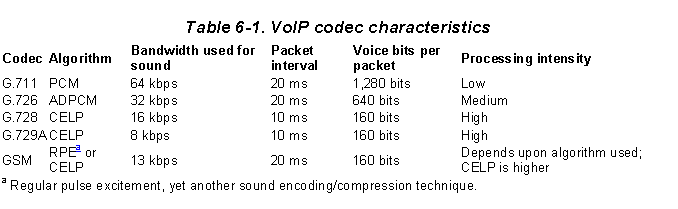 Copyright 2012-2013 Kenneth M. Chipps Ph.D. www.chipps.com
53
The T1 Carrier v VOIP
A T1 circuit itself is one big stream of binary digits that uses TDM to divide the T1 into 24 DS0 channels
No encapsulation, so no overhead
VOIP lets you pick and choose the codec, packet interval, and transport technologies you want and thus gives you ultimate control
Copyright 2012-2013 Kenneth M. Chipps Ph.D. www.chipps.com
54
The T1 Carrier v VOIP
Using the G.729A codec and a T1, you could conceivably trunk hundreds of calls at once
VOIP's carrier is TCP/IP
Copyright 2012-2013 Kenneth M. Chipps Ph.D. www.chipps.com
55
The T1 Carrier v VOIP
So VOIP can traverse Ethernet, T1s, DSL lines, cable internet lines, POTS lines, frame relay networks, virtual private networks (VPNs), microwave radio, satellite connections, ATM, and just about any other link
If IP can go there, VOIP can go there—just with varying levels of quality
Copyright 2012-2013 Kenneth M. Chipps Ph.D. www.chipps.com
56
Voice Packet Structure
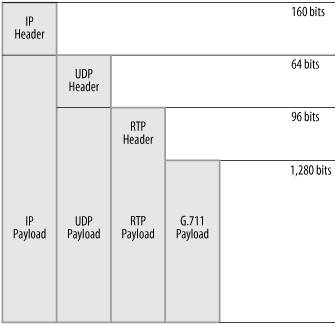 Copyright 2012-2013 Kenneth M. Chipps Ph.D. www.chipps.com
57
RTP
RTP - Real Time Transport Protocol is responsible for transporting the encoded sound data within a UDP datagram 
It runs on top of IP and UDP
RTP was designed for use outside the realm of telephony
Streaming audio and video for entertainment and education are common with RTP
Copyright 2012-2013 Kenneth M. Chipps Ph.D. www.chipps.com
58
RTP
RTP supports mixing several streams into a single session in order to support applications like conference calling 
Once two devices attempt to establish an audio session, RTP engages and chooses a random, even UDP port number from 16,384 to 32,767 for each RTP stream
RTP streams are one way
Copyright 2012-2013 Kenneth M. Chipps Ph.D. www.chipps.com
59
RTP
If you are having a two-way conversation, the devices establish dual RTP streams, one in each direction
The audio stream stays on the initially chosen port for the duration of the audio session
The devices do not dynamically change ports during a phone call
Copyright 2012-2013 Kenneth M. Chipps Ph.D. www.chipps.com
60
RTCP
Control of RTP's media sessions, and collection of data relevant to those sessions, is accomplished by RTP's sister, RTCP – Real Time Transport Control Protocol
At the time the devices establish the call, RTCP also engages
Although this protocol sounds important, its primary job is statistics reporting
Copyright 2012-2013 Kenneth M. Chipps Ph.D. www.chipps.com
61
RTCP
It delivers statistics between the two devices participating in the call, which include
Packet count
Packet delay
Packet loss
Jitter
Copyright 2012-2013 Kenneth M. Chipps Ph.D. www.chipps.com
62
RTCP
Although this information is useful, it is not nearly as critical as the actual RTP audio streams
Keep this in mind when you configure QoS settings
As the devices establish the call, the RTP audio streams use an even UDP port from 16,384 to 32,767, as previously discussed
Copyright 2012-2013 Kenneth M. Chipps Ph.D. www.chipps.com
63
RTCP
RTCP creates a separate session over UDP between the two devices by using an odd-numbered port from the same range
Throughout the call duration, the devices send RTCP packets at least once every 5 seconds
Copyright 2012-2013 Kenneth M. Chipps Ph.D. www.chipps.com
64
RTCP
CME can log and report this information, which allows you to determine the issues that are causing call problems (such as poor audio, call disconnects, and so on) on the network
RTCP uses the odd-numbered port following the RTP port
Copyright 2012-2013 Kenneth M. Chipps Ph.D. www.chipps.com
65
RTCP
For example, if the RTP audio uses port 17,654, the RTCP port for the session will be 17,655
Copyright 2012-2013 Kenneth M. Chipps Ph.D. www.chipps.com
66
RTP and RTCP
Together, RTP and RTCP provide
Packetizing and transport of digitized, encoded voice or video signals, including unique identification of each RTP stream
Multicast sessions for conferencing applications
Basic performance feedback about the utilization of RTP media sessions
Copyright 2012-2013 Kenneth M. Chipps Ph.D. www.chipps.com
67
Ethernet
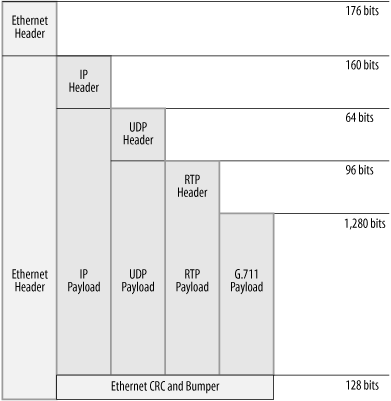 Copyright 2012-2013 Kenneth M. Chipps Ph.D. www.chipps.com
68
Ethernet
Ethernet frames, are typically less than 1,500 bytes, or about 12,000 bits
VOIP packets are very rarely larger than 250 bytes, or 2,000 bits
The total size of a G.711 Ethernet VOIP frame is 1,904 bits 
An Ethernet-transported voice channel using the G.711 codec requires 95.2 kbps of bandwidth
Copyright 2012-2013 Kenneth M. Chipps Ph.D. www.chipps.com
69
Ethernet
The total bandwidth consumption of a G.729A call is 39.2 kbps
Copyright 2012-2013 Kenneth M. Chipps Ph.D. www.chipps.com
70
Ethernet
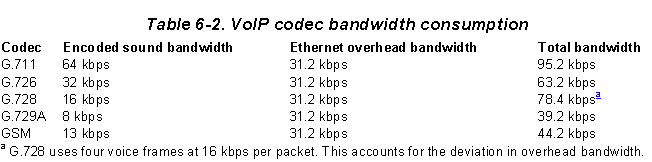 Copyright 2012-2013 Kenneth M. Chipps Ph.D. www.chipps.com
71
Degraded Playback Quality
Jitter
This effect occurs when gaps between packets occur at durations greater than the packet interval
Or the difference between when the packet should have arrived and when it actually did arrive
The effect is missing or garbled speech
Copyright 2012-2013 Kenneth M. Chipps Ph.D. www.chipps.com
72
Degraded Playback Quality
Latency
The time it takes from the moment the caller speaks until the moment the listener hears what was spoken; the longer the lag, the more difficult the conversation becomes
In a VOIP call there should not be more than 150 ms of delay
In the PSTN the lag is around 15 ms, which is practically imperceptible
Copyright 2012-2013 Kenneth M. Chipps Ph.D. www.chipps.com
73
Degraded Playback Quality
With Ethernet there is at least 20-50 ms of lag
On slow links like frame-relay, lag as great as 120 ms is common
Copyright 2012-2013 Kenneth M. Chipps Ph.D. www.chipps.com
74
Degraded Playback Quality
Packet loss
Packet loss is a fact of life
You will only be able to minimize, not completely eliminate, it 
Highly compressed codecs like G.729 are at the greatest risk of quality degradation due to packet loss
Copyright 2012-2013 Kenneth M. Chipps Ph.D. www.chipps.com
75
Call Paths
The softPBX doesn't always sit in the call path
Most of the time it won’t
Signaling protocols allow endpoints to discover what codecs their peers support so that both endpoints will be using the same one
Copyright 2012-2013 Kenneth M. Chipps Ph.D. www.chipps.com
76
Call Paths
Another purpose of signaling is to allow for multiple pathways through the voice network based on the capabilities of each endpoint and the preferences of the administrator
These pathways are known as call paths
An advantage of an independent call path is that there's less processing load incurred on the softPBX
Copyright 2012-2013 Kenneth M. Chipps Ph.D. www.chipps.com
77
Call Paths
One disadvantage is that it's impossible to run centralized applications that deal with the sound stream in the call, like, say, a clandestine call-recording application
When transcoding is employed, the call path always crosses the softPBX or another gateway device that speaks all the necessary codecs
Copyright 2012-2013 Kenneth M. Chipps Ph.D. www.chipps.com
78
Call Paths
Transcoding tends only to be used when a medium other than Ethernet is being used for connectivity, and a codec besides G.711 is employed for that leg of the call path
Copyright 2012-2013 Kenneth M. Chipps Ph.D. www.chipps.com
79
Silence Suppression
When nobody is speaking, there's a great opportunity to save bandwidth, because during periods of silence, no sound data needs to be transmitted over the network
Several codecs have taken this idea to heart, such as GSM andG.723.1
Copyright 2012-2013 Kenneth M. Chipps Ph.D. www.chipps.com
80
Comfort Noise
In order to create a seamless experience for the person listening to that silence, silence suppression is usually accompanied by comfort noise generation, or a small amount of white noise 
Codec selection schemes are often based on bandwidth availability on different data links
Copyright 2012-2013 Kenneth M. Chipps Ph.D. www.chipps.com
81
Signaling Protocols
The mechanism for carrying a VoIP connection generally involves a series of signaling transactions between the endpoints and any gateways in between, culminating in two persistent media streams - one for each direction - that carry the actual conversation
There are several protocols in existence to handle this
Copyright 2012-2013 Kenneth M. Chipps Ph.D. www.chipps.com
82
Signaling Protocols
These are
Open Source
IAX
Standards Based
SIP
H.323
MCSP
Proprietary
SCCP – Skinny
UNISTIM
Copyright 2012-2013 Kenneth M. Chipps Ph.D. www.chipps.com
83
IAX
IAX - Inter-Asterisk eXchange protocol
This is pronounced a little oddly as eeks
IAX protocol was developed by Digium to allow Asterisk servers to talk to each other
IAX is not limited to Asterisk
Copyright 2012-2013 Kenneth M. Chipps Ph.D. www.chipps.com
84
IAX
The standard is open for anyone to use, and it is supported by many other open source telecom projects, as well as by several hardware vendors
IAX uses a single UDP port – 4569 - for both the channel signaling and media streams
Copyright 2012-2013 Kenneth M. Chipps Ph.D. www.chipps.com
85
SIP
SIP - Session Initiation Protocol is the protocol of choice these days
It has replaced H.323
The premise of SIP is that each end of a connection is a peer
The protocol negotiates capabilities between them
Copyright 2012-2013 Kenneth M. Chipps Ph.D. www.chipps.com
86
SIP
What makes SIP compelling is that it is a relatively simple protocol, with a syntax similar to that of other familiar protocols such as HTTP and SMTP
SIP is an application-layer signaling protocol that uses port 5060 for communications
SIP can be transported with either the UDP or TCP transport-layer protocols
Copyright 2012-2013 Kenneth M. Chipps Ph.D. www.chipps.com
87
SIP
But it always uses UDP as TCP would make no sense for this type of traffic
SIP is used to establish, modify, and terminate multimedia sessions such as Internet telephony calls.
SIP does not transport media, such as voice, between endpoints
Copyright 2012-2013 Kenneth M. Chipps Ph.D. www.chipps.com
88
SIP
RTP - Real-time Transport Protocol is used for this
RTP uses high-numbered, unprivileged ports in Asterisk from 10,000 through 20,000
For example
Copyright 2012-2013 Kenneth M. Chipps Ph.D. www.chipps.com
89
SIP
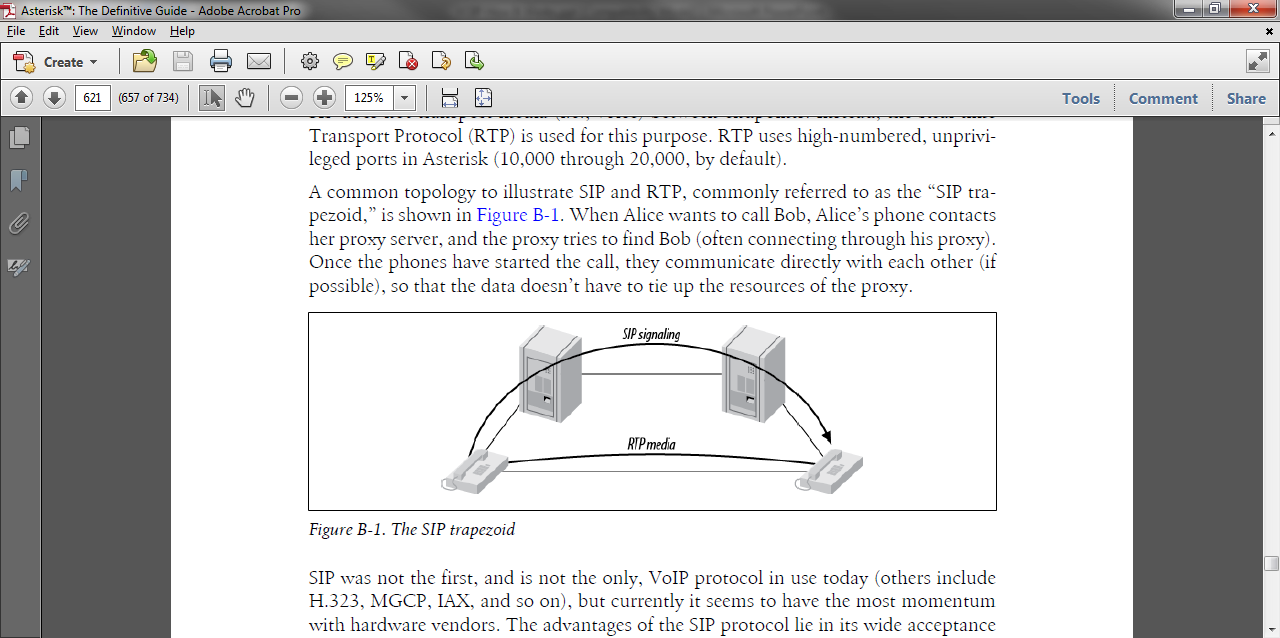 Copyright 2012-2013 Kenneth M. Chipps Ph.D. www.chipps.com
90
H.323
H.323 was developed by the ITU - International Telecommunication Union as an IP transport mechanism for videoconferencing
It is widely used in IP-based video-conferencing equipment
H.323 has been replaced in VOIP by IAX and SIP
Copyright 2012-2013 Kenneth M. Chipps Ph.D. www.chipps.com
91
MGCP
MGCP - Media Gateway Control Protocol is an IETF protocol
It is losing ground to protocols such as SIP and IAX as well
Copyright 2012-2013 Kenneth M. Chipps Ph.D. www.chipps.com
92
SCCP - Skinny
SCCP - Skinny Client Control Protocol is proprietary to Cisco VoIP equipment
Cisco is supposed to be moving away from this to SIP
Copyright 2012-2013 Kenneth M. Chipps Ph.D. www.chipps.com
93
UNISTIM
Nortel’s proprietary VoIP protocol is UNISTIM
Copyright 2012-2013 Kenneth M. Chipps Ph.D. www.chipps.com
94
Sources
Some of the RTP and RTCP detail is copied from Official Cert Guide CCNA Voice and Cioara and Valentine
Copyright 2012-2013 Kenneth M. Chipps Ph.D. www.chipps.com
95